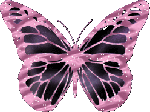 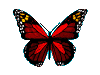 С малой удачи начинается большой успех.
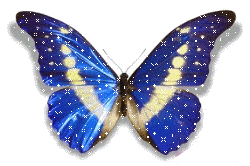 Проверь
3, 5, 6, 7, 8, 9, 14
6+4=
9+4=
                                         11-4=

                                                              7 +4=
                                                                           
                                                                            12-4=
                                                                                              
                                                    10-4=
                                                                                         
                                                                                                            8+4=

                                                                                                                         9-4=
13
7
11
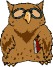 8
6
12
5
10
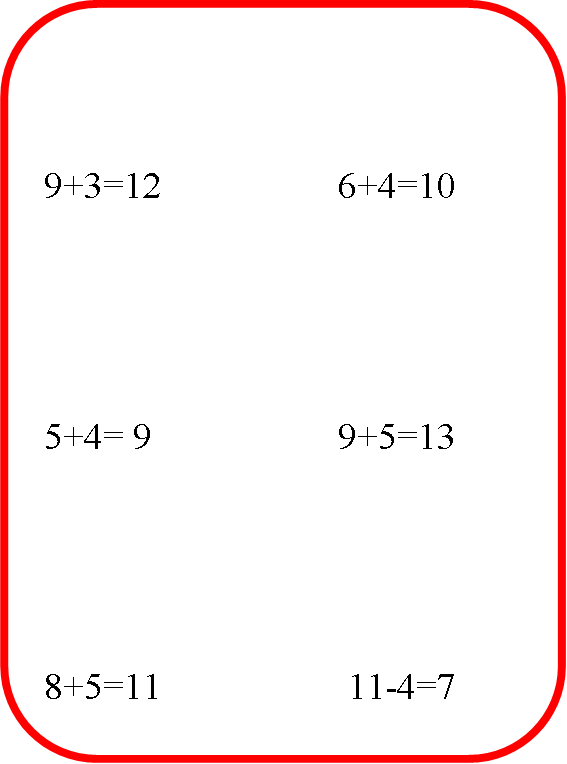 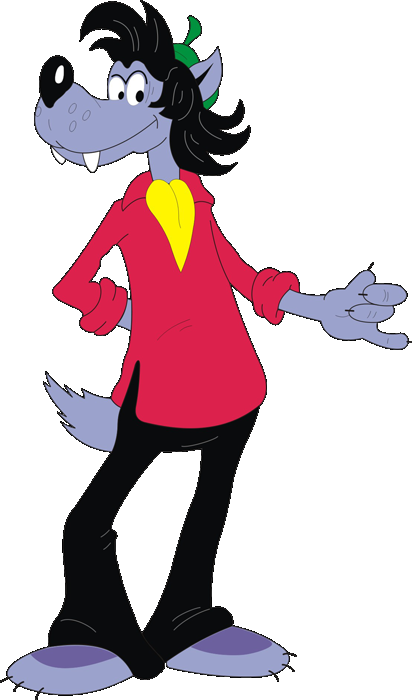 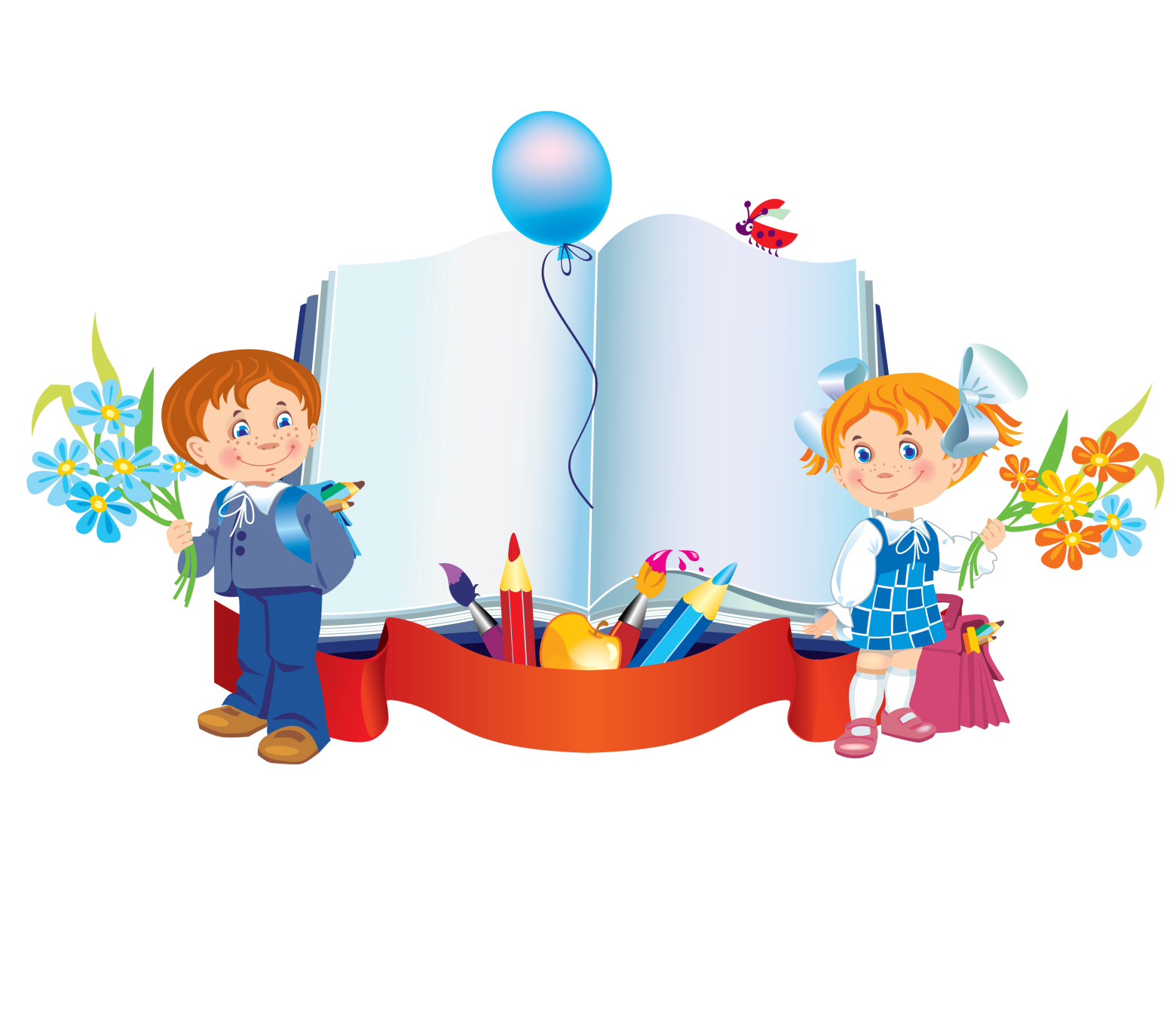 Тема урока:
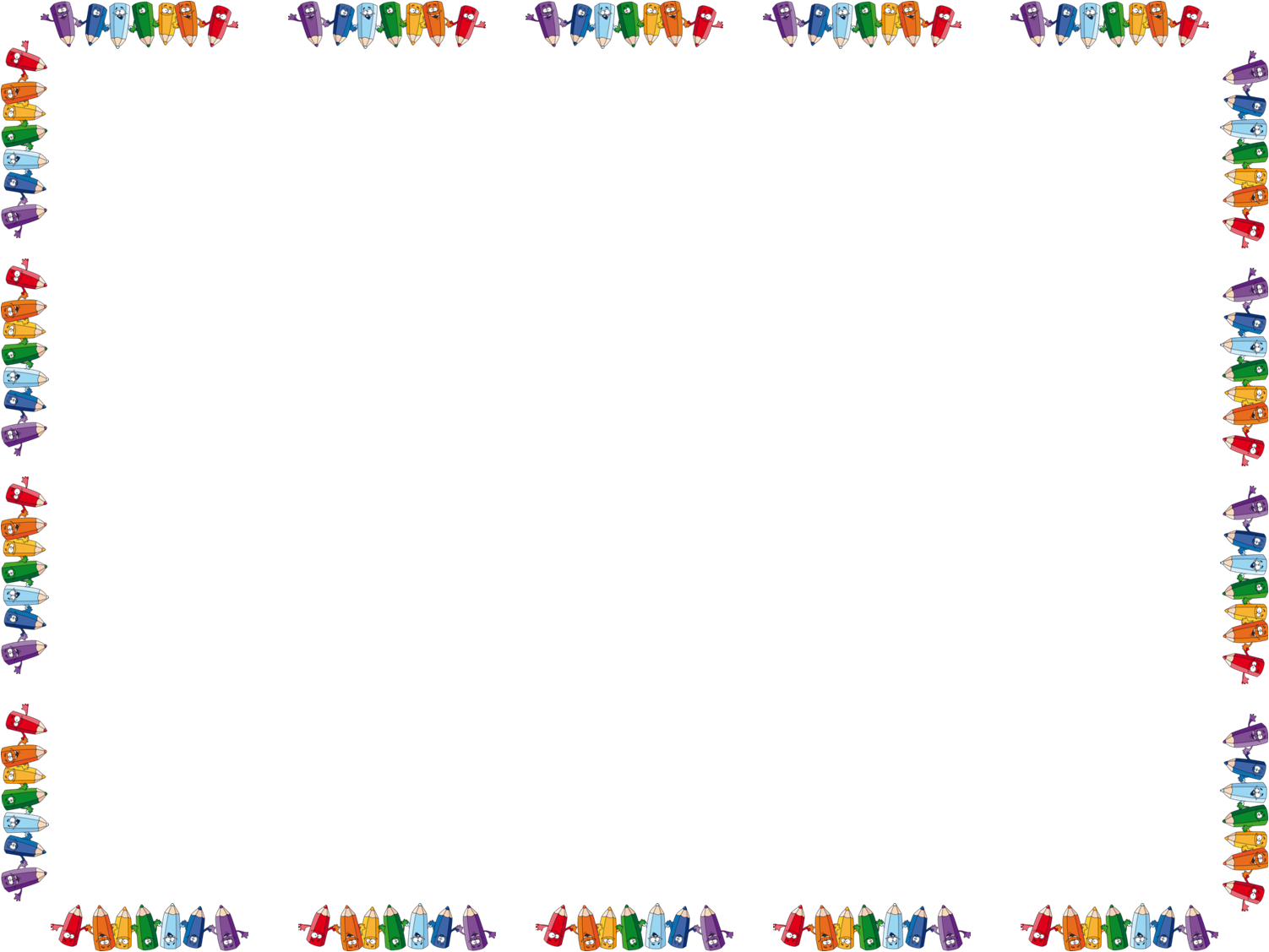 «Прибавление

                         числа 5»
Использован шаблон создания тестов в PowerPoint
Цели урока:
- Создать условия для усвоения учащимися состава числа 5 и ознакомления со способами прибавления числа  5.
- Содействовать развитию мыслительных операций.
- Воспитывать самостоятельность, желание учиться; формировать умение сотрудничать.
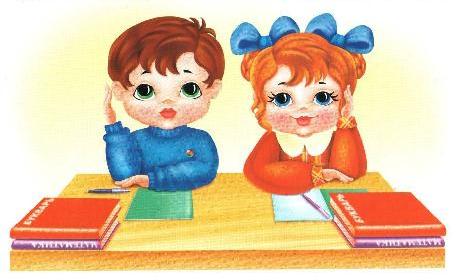 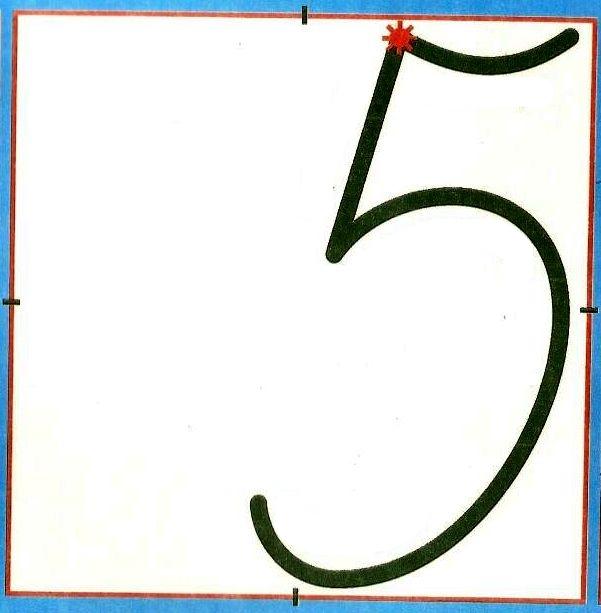 Самостоятельная работа«Найди и исправь ошибки»
8+5=12           6+5= 12
5+5=10           7+5= 13
9+5= 14           3+5 =8
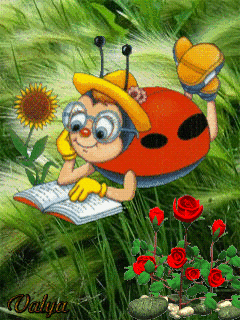 Проверка
8+5=13          6+5= 11
5+5=10          7+5= 12
        9+5= 14         3+5 =8
Физминутка.
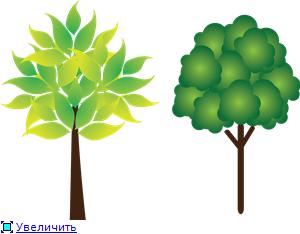 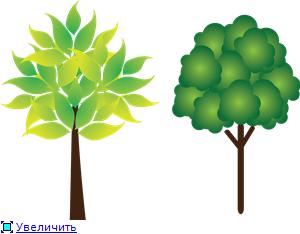 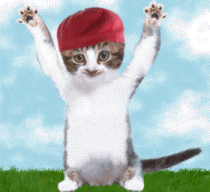 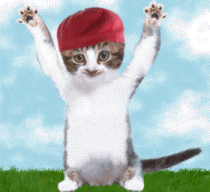 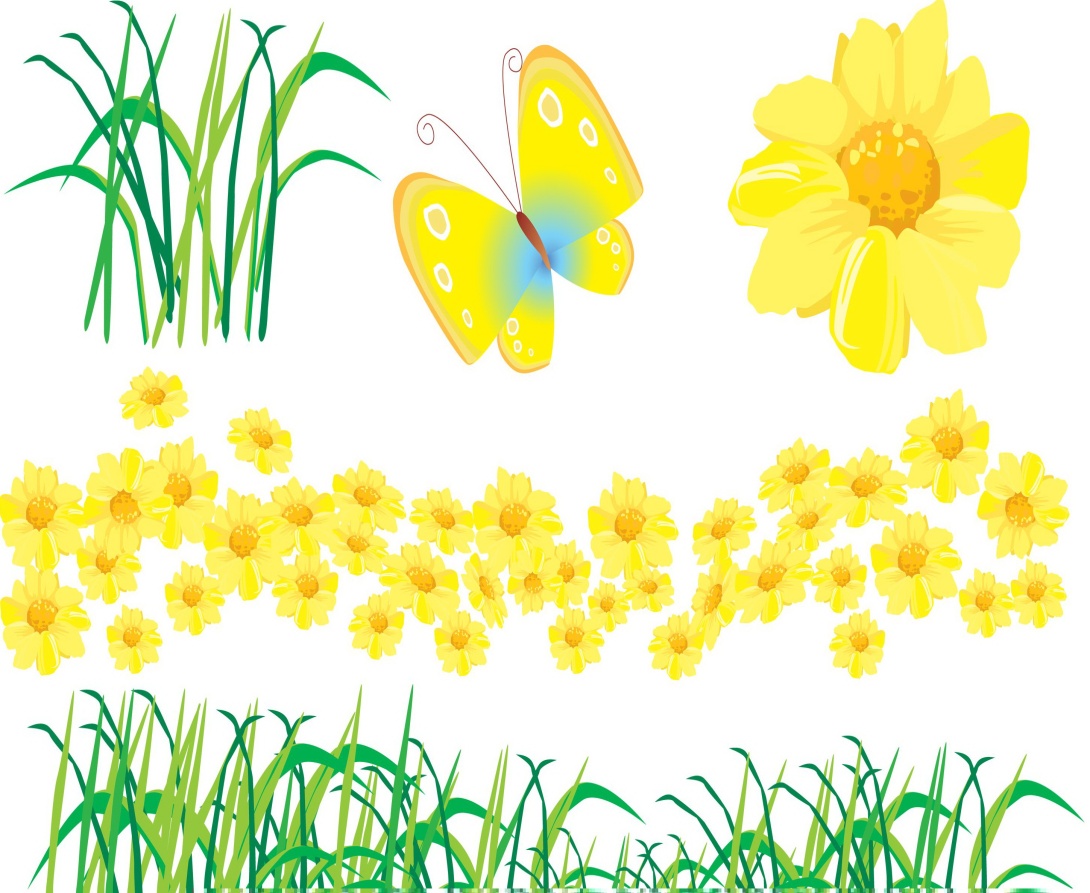 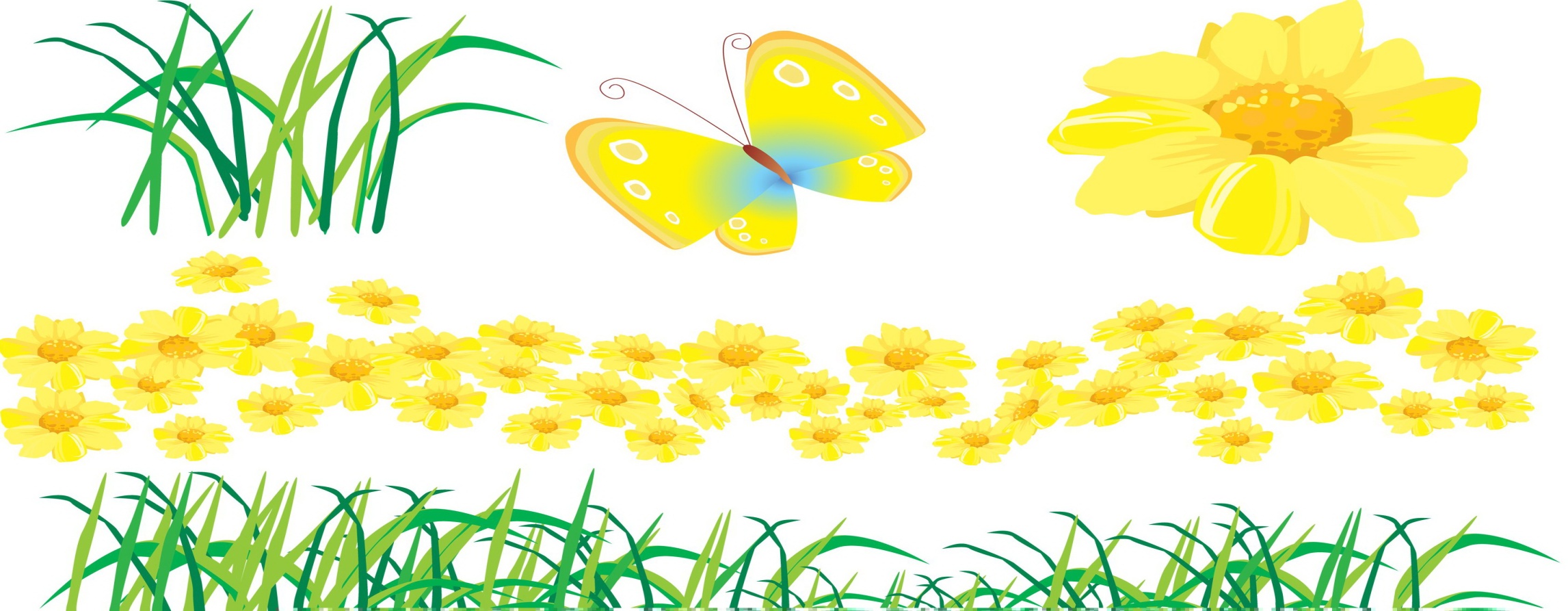 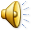 9+5=
                                           8+5=   
                                                   7+5=

                                                             6+5=

                                                                     5+5=
14
13
12
11
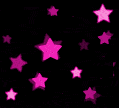 10
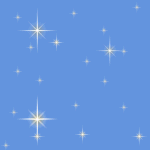 Сегодня на уроке
Я узнал(а) …
Я понял(а) …
Мне было интересно …
Мне было трудно …
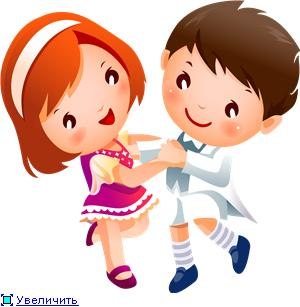